Short Story
Novellette
Novella
Novel
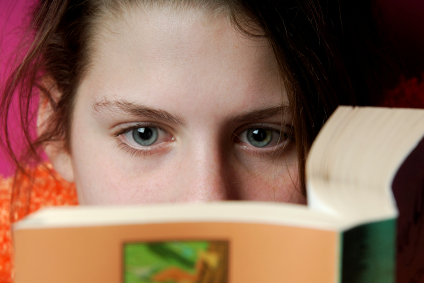 What’s the Difference ?
Short Story Writing Unit
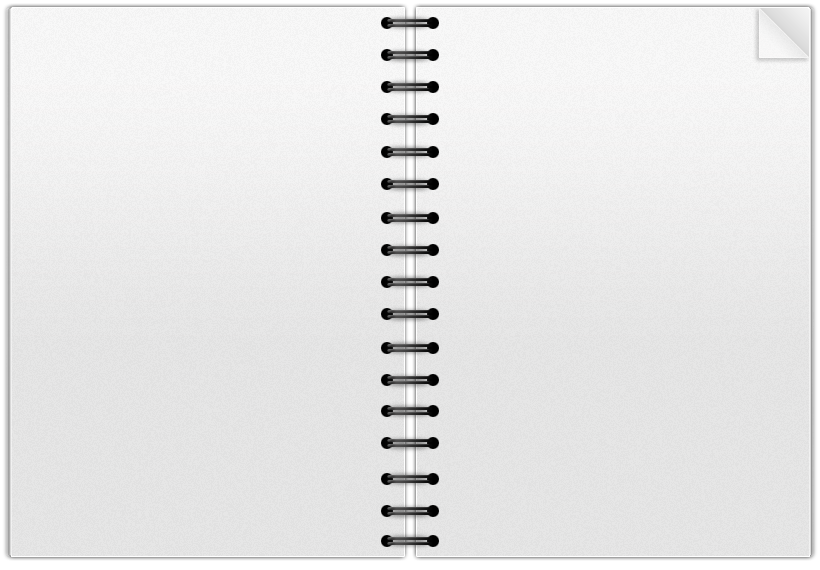 Short Story
3,500 - 7,500 Words

one of the most common forms of writing
often used to describe a single event, or a tale of one character
sub-plots and various characters are not usually included in a short story.
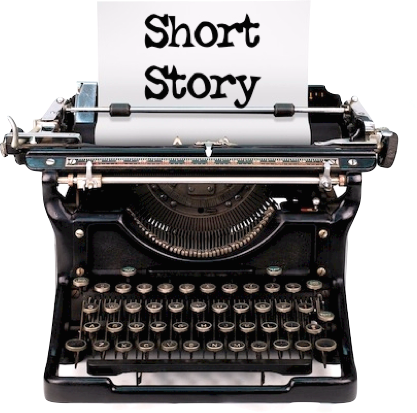 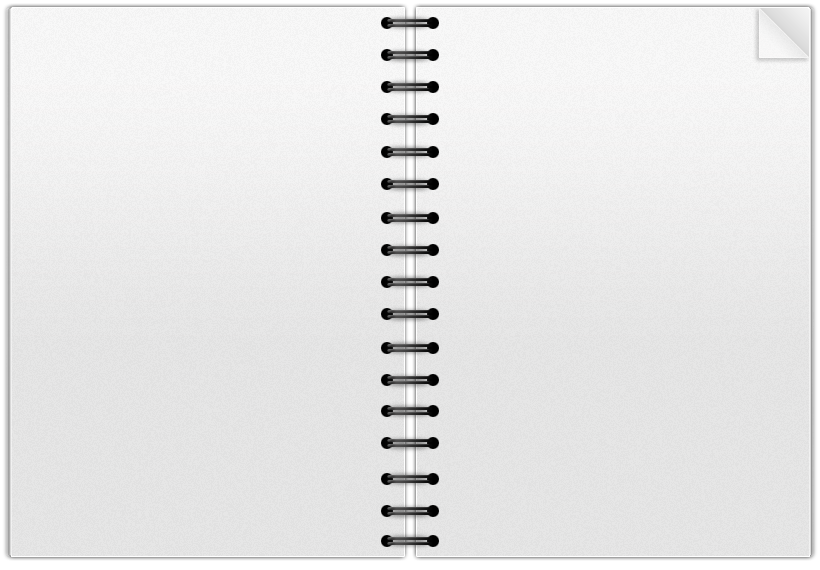 Short Story
3,500 - 7,500 Words


fictional prose written in narrative style
can be ‘First Person Narrative’ or ‘Third Person Narrative’
The most important difference between a short-story, novelette, novella and a novel is the word count. 
the average short story revolves around 3,500 words.
Novelette
7,500 - 17,000 words

narrative fictional prose
not used very often
Word count:

A novelette is greater than a short-story, but it must be shorter than a novella.
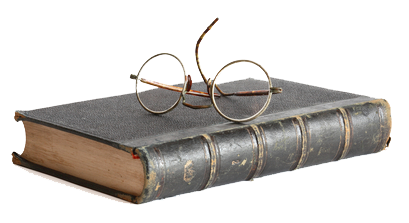 involves multiple sub-plots, twists and characters
written with a satirical, moral or educational nature and purpose
usually a story of a single character
can involve multiple characters
17,000 - 40,000 Words
Novella
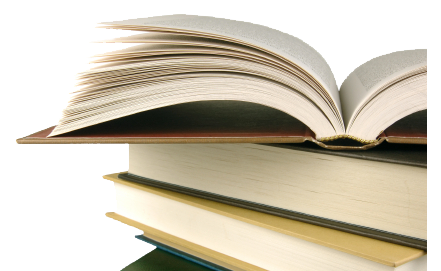 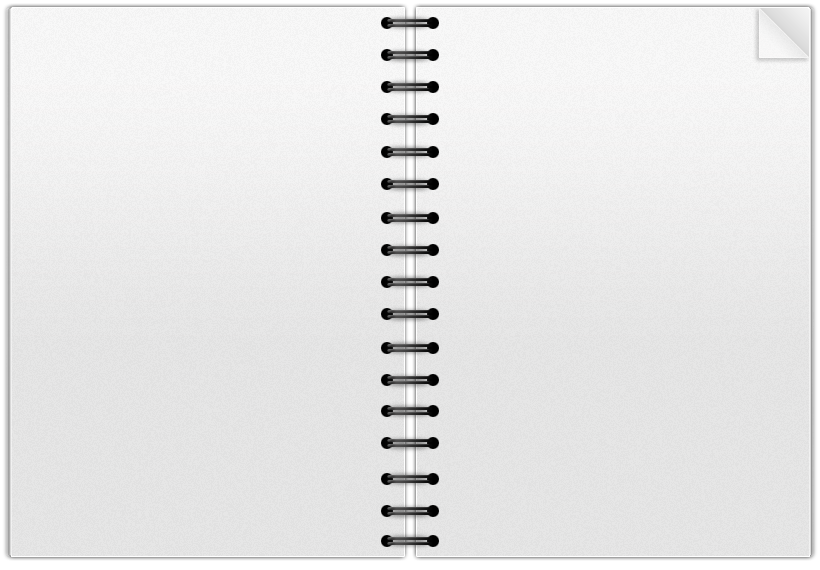 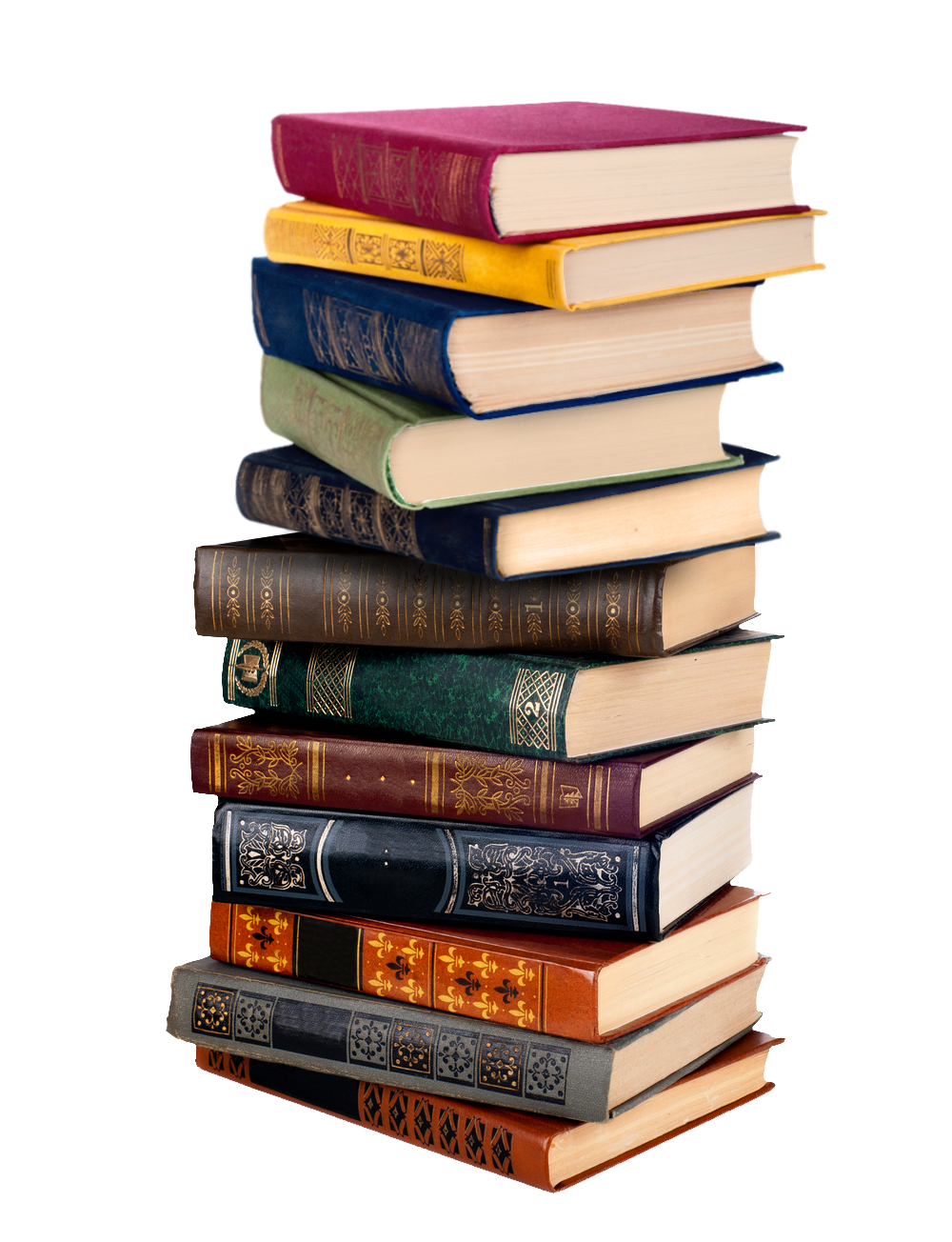 Novel 
40,000+ Words

multiple major characters, sub-plots, conflicts and twists
the plot moves forward with actions, thoughts, results, evoked by different characters
several twists in the main story
sub-stories and sub-plots (story within a story) - considered the real beauty of a novel
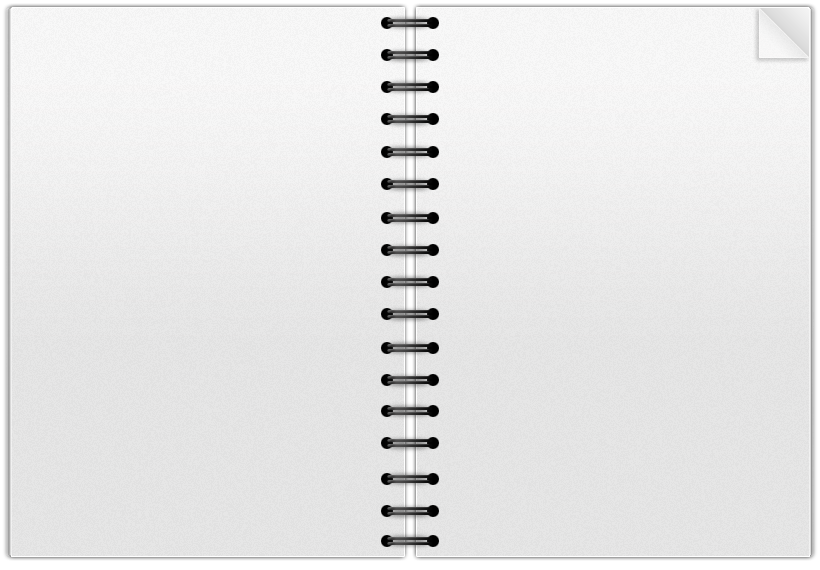 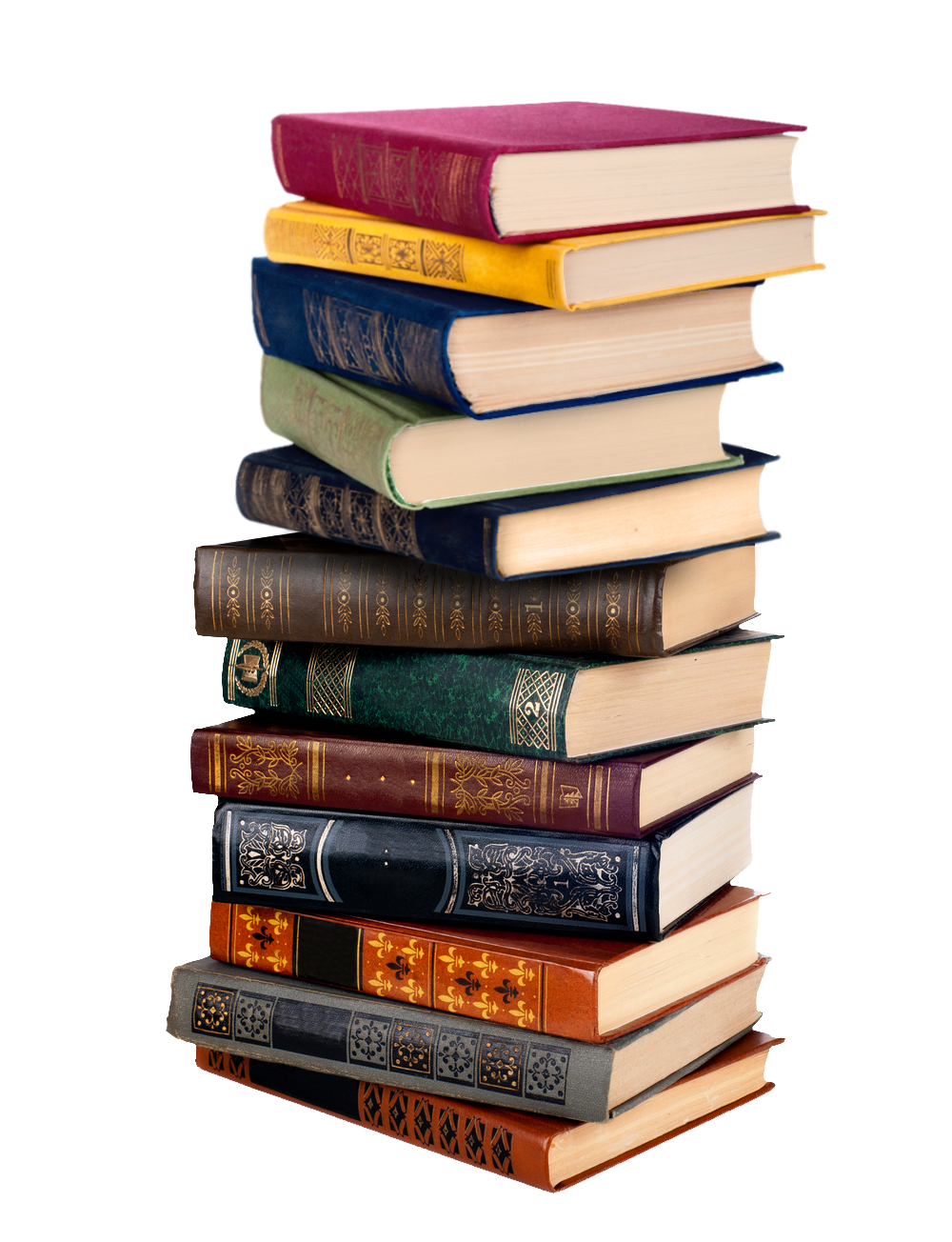 Novel 
40,000+ Words

The word count for a novel is debatable. Different genres have different words count
Fantasy, horror or a science fiction novel are of the greatest lengths. 
The Lord of the Rings series and the Harry Potter series have set the trademark of having the most words.